内容描述
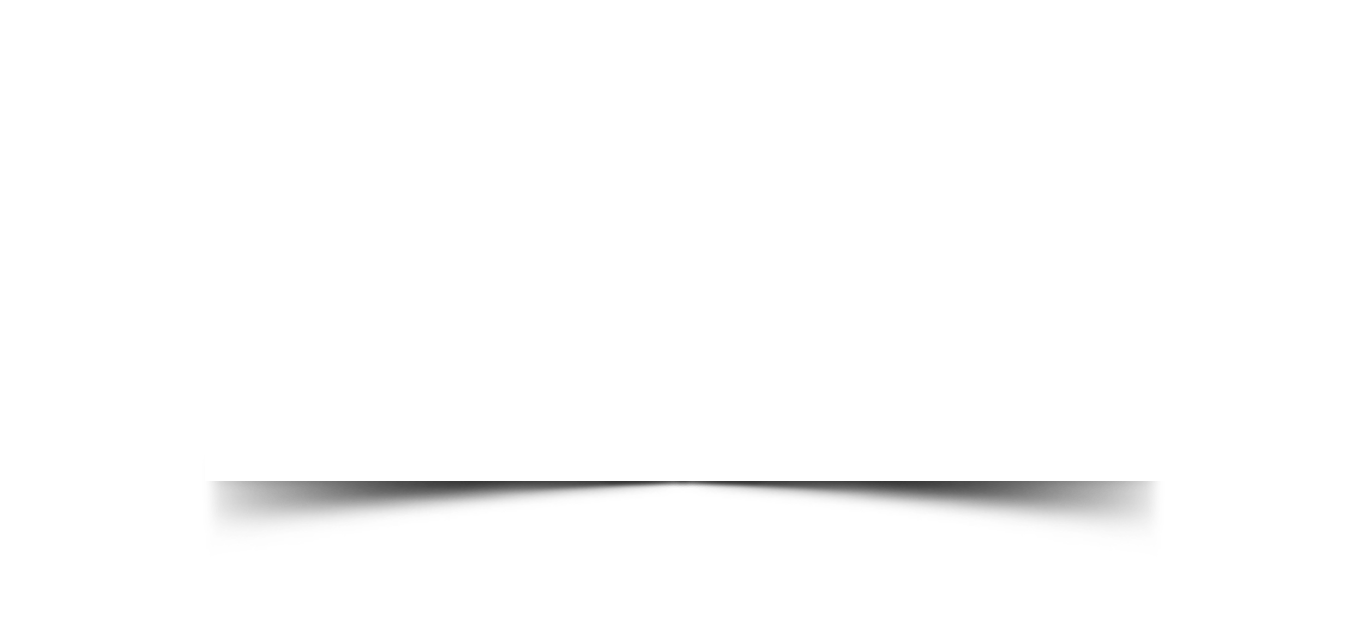 内容说明
内容说明
内容说明
内容说明内容说明内容说明内容说明
内容说明内容说明内容说明内容说明
内容说明内容说明内容说明内容说明